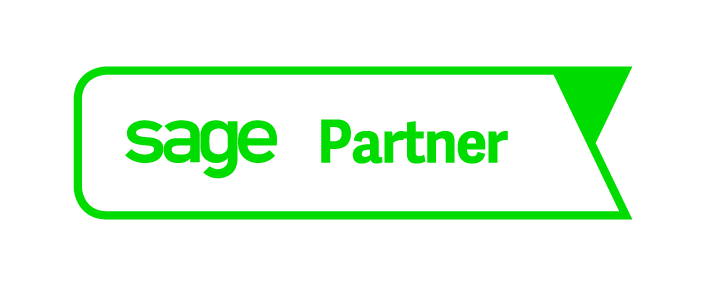 Sage 100 
Inventory Lifecyle
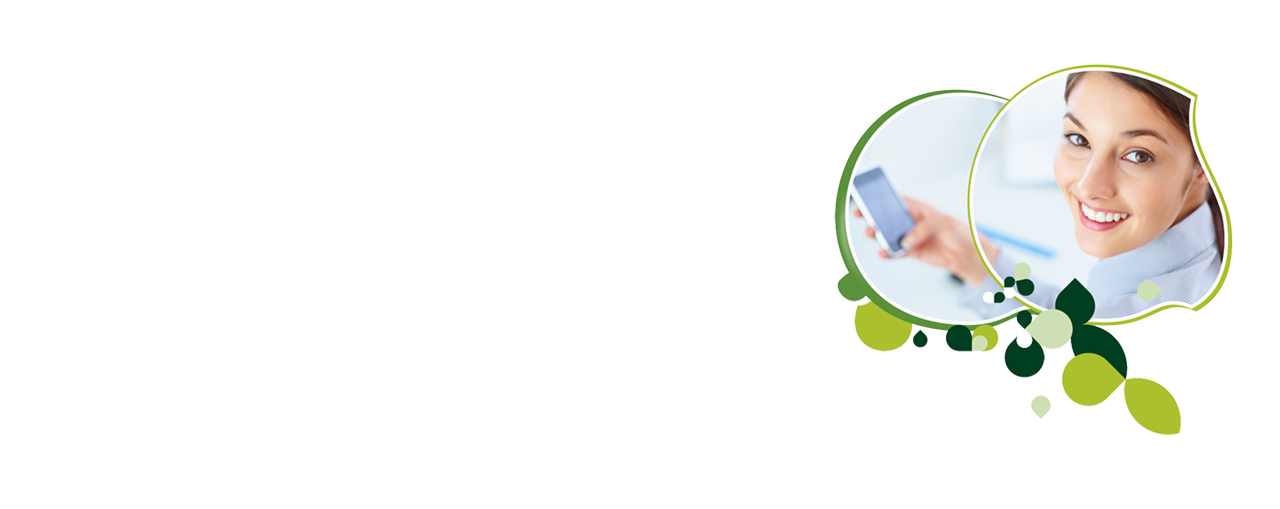 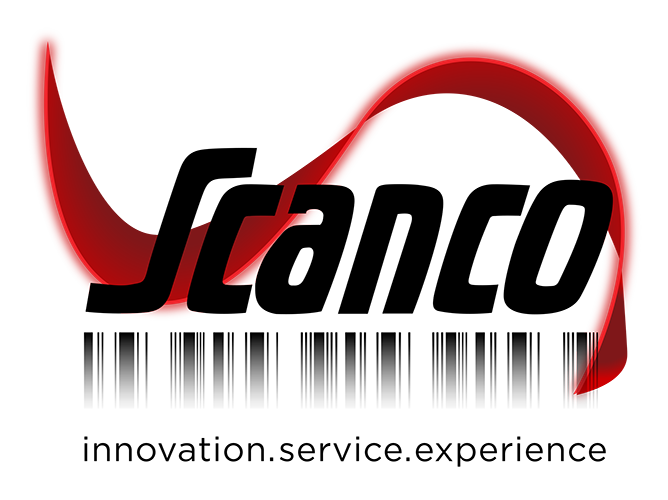 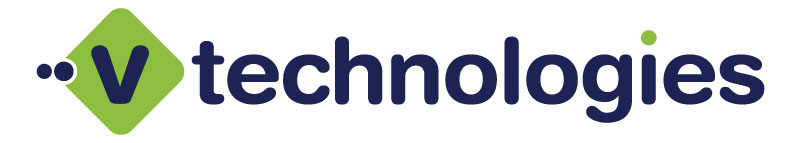 Sage Products
Sage 100cloud

Scanco Warehouse Management
Starship

Related Products: Sage Inventory Advisor, Inventory Requirements Planning, Sage CRM, Avalara Sales Tax, EDI and Web Integrations
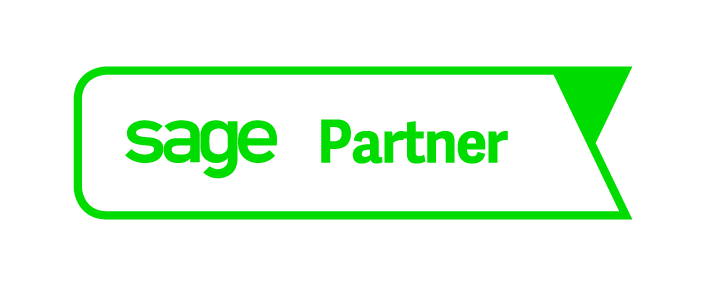 Sage Products
Sage 100 Solutions
	Essential Bundle
		Financials – GL, AP, AR, BR
	Advanced Bundle
		Distribution (IM, SO, PO, Multi-Bin)
	Complete Bundle
		Bill of Materials and RMA
Solutions
Integrated Solutions
	Web Integrations (Shopify and Big Commerce)
	EDI – Electronic Data Interchange
	Starship Shipping (UPS, FedEx, USPS, LTL)
	Sales Tax Calc/Exemptions/Filing - Avalara
	Warehouse Management/Bar Coding/Mobility
	CRM – Customer Relationship Management
	Credit Card Processing
Solutions
Distribution
Distribution Industry Services
Sage 100cloud for Distribution Companies

Manufacturing 
Manufacturing Industry Services
Sage 100cloud for Manufacturing Companies
Industry Expertise
Sales Order
Quotes, Orders, Master Orders
Customer Purchase History
Generate PO from SO
Drop Ship

Electronic Delivery
Vendor PO
Customer Order Acknowledgement
Invoice
Statement
Inventory Management
Serial/Lot
LIFO, FIFO, Average, Standard
Product Lines

Purchasing
Primary and all Vendors
Vendor part numbers and pricing
Vendor purchase history
Purchase Orders from Sales Order
Reorder Points/Economic Order Qty
Sage 100
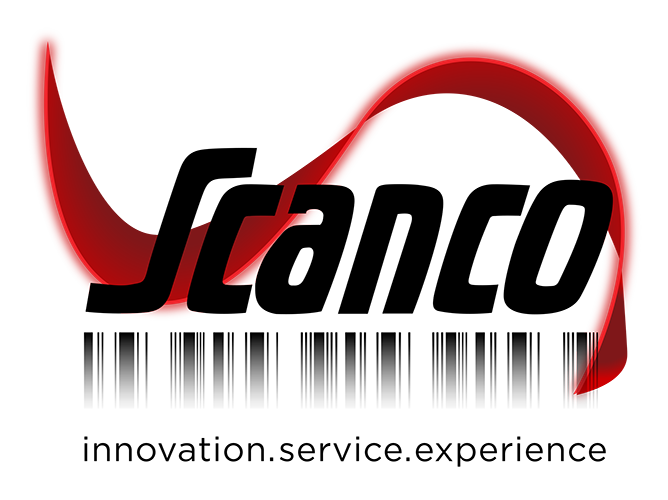 Warehouse Management
Purchase Order Receipts/putaway
Pick for Orders
Physical Count


Starship
UPS, USPS, FedEx
LTL, Spee-Dee, DHL
Bill of Lading
Mobility
PO Receiving
Physical Count
Pick for shipping
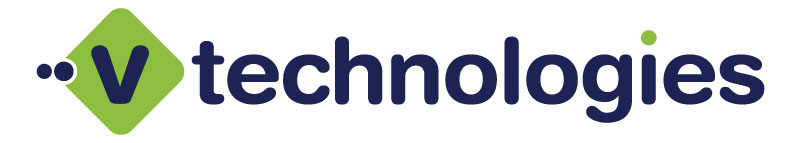 Warehouse and Shipping
Resources
Sage 100cloud for Distribution Companies

Sage 100 User Group
	Recorded sessions of all Sage 100 solutions
Chortek LLP
Steve Krueger	 Principal
skrueger@chortek.com 920-968-0963

Scanco
	Ross Allen
V-Technologies (Starship)
	Matt St. John